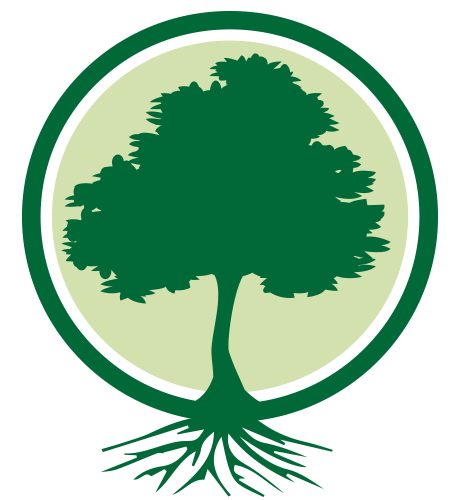 Økt bærekraft!
Better Societies AS
Satsinger
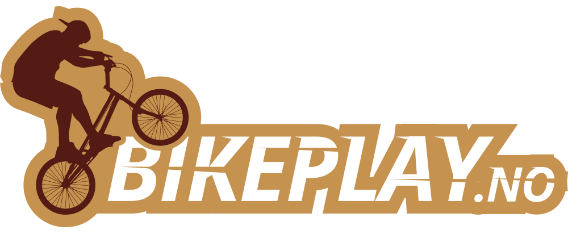 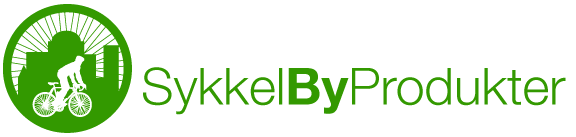 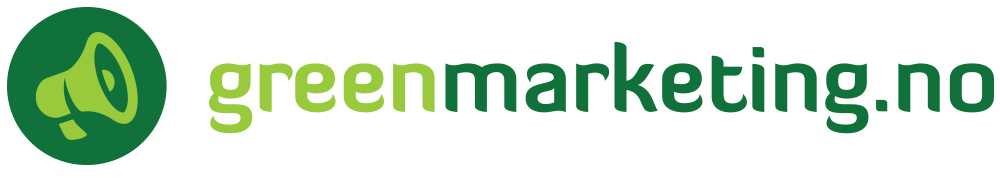 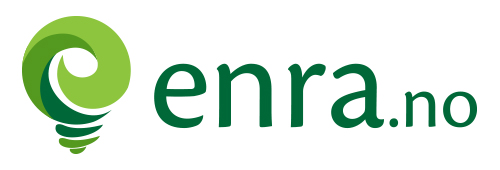 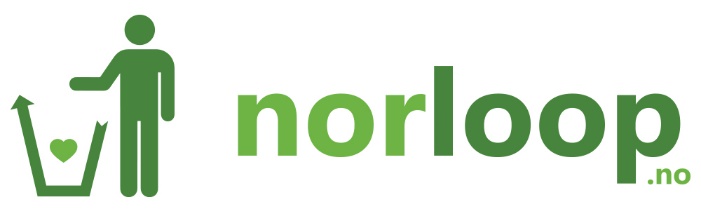 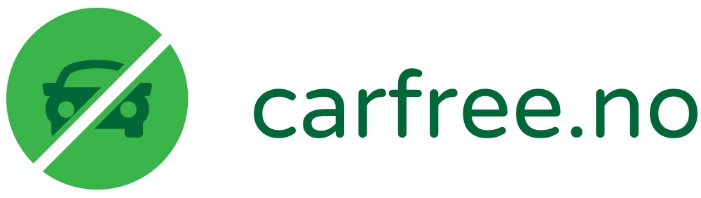 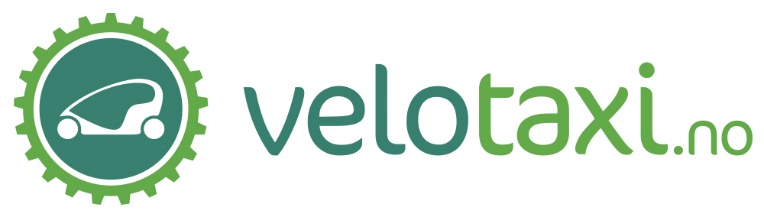 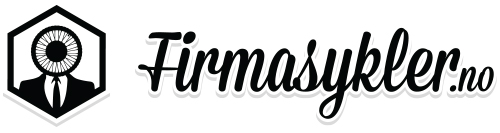 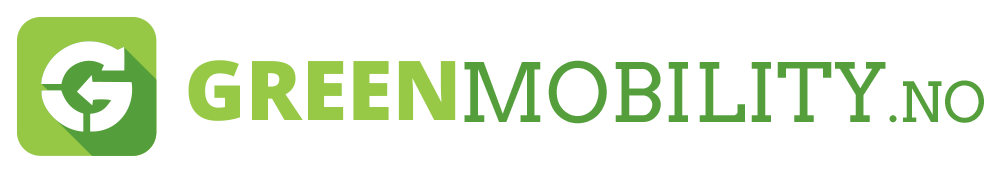 Kontaktinformasjon
Torbjørn Bjønness

Tlf: 920 24062Epost: post@bettersocieties.no 
Better Societies AS	
Bikeplay AS
Twitter: 
@Greennorway
@Sykkelbyer
@CarfreeNo
@Sykkeltaxi
@Norloop